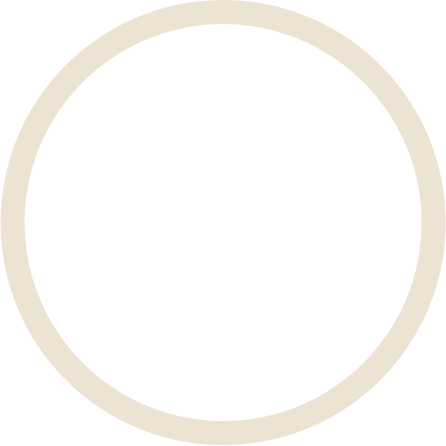 OCTOBER
2024
Sun
Mon
Tue
Wed
Thu
Fri
Sat
30
31
06
07
08
01
09
02
10
03
11
04
12
05
13
14
15
16
17
18
19
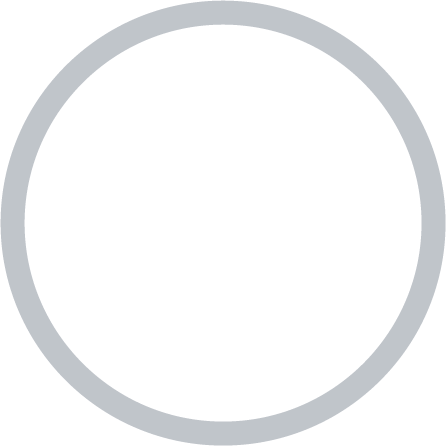 20
21
22
23
24
25
26
27
28
29
Notes
To-do list
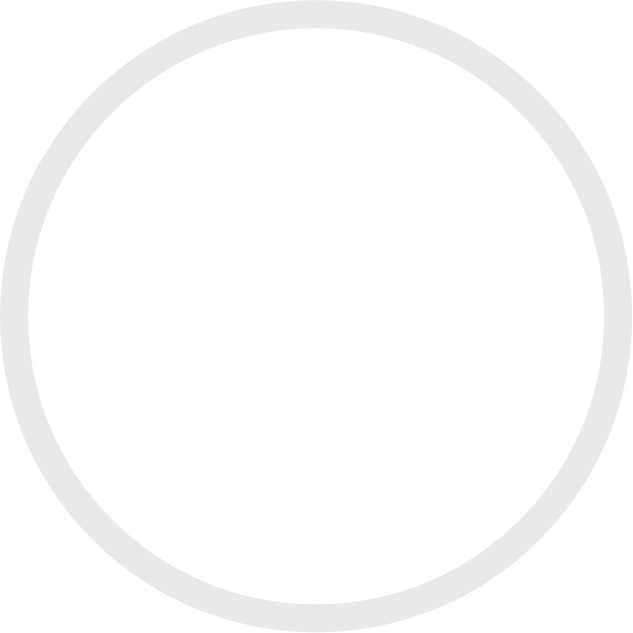